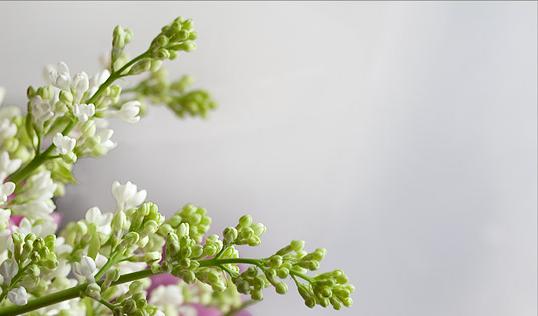 Мир  образов  вокальной  иинструментальной музыки
Образы романсов С.В.Рахманинова
Работу выполнила
Учитель музыки
МБОУ «СОШ №1»
г.Бологое  Тверской  области
Минчева Л.Н.
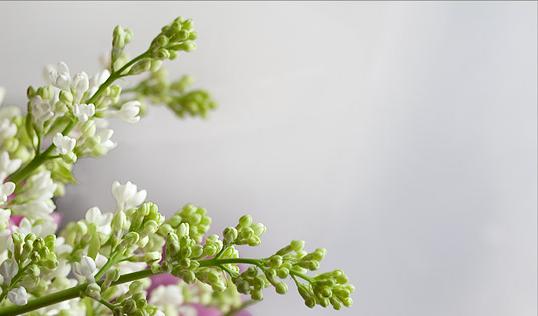 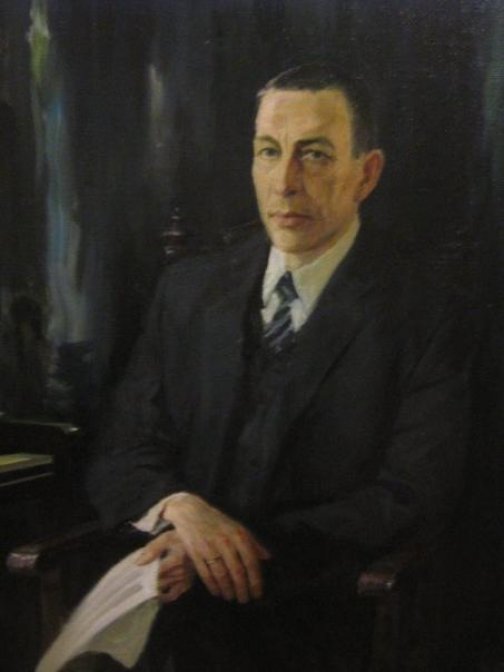 Сергей  Васильевич  Рахманинов
                    1873 - 1943
Русский композитор, пианист, дирижёр.
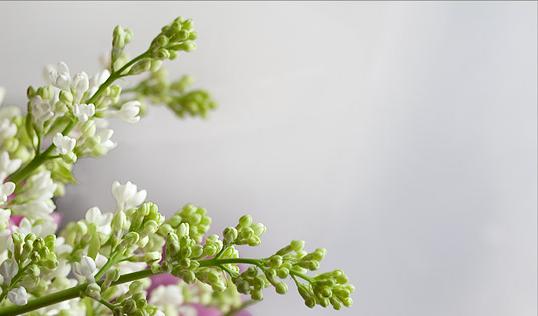 С творчеством Сергея Рахманинова 
мы с вами начали знакомится ещё в начальной школе.Сегодня мы попробуем вспомнить, обобщить все -  что знаем об этом великом, русском композиторе.
                        Итак, наше путешествие в                   «мир Рахманинова» начинается…
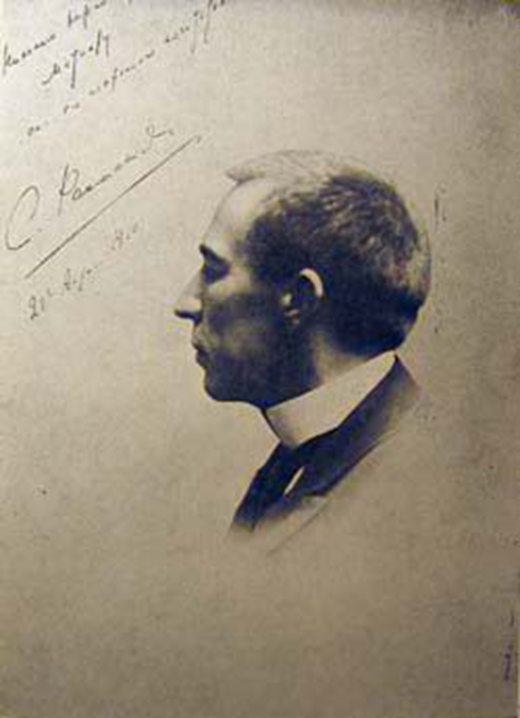 "Я русский композитор, и моя Родина 
наложила отпечаток на мой характер и мои взгляды".
С.В. Рахманинов жил и творил на рубеже XIX – XX  веков.
Столкновение  нового во старым во всех сферах жизни, 
в том числе и в искусстве.
Время, связанное с первой мировой войной
 и революциями, охватившими всю Россию.
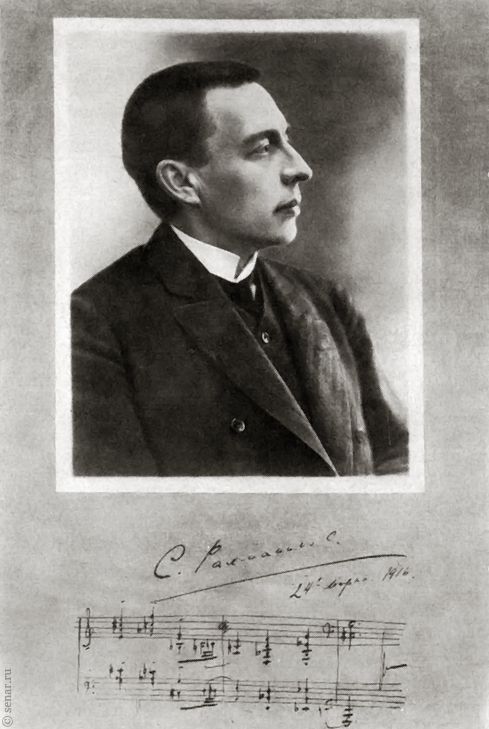 Выводы:
С.Рахманинов стремился сохранить свой внутренний мир, 
сумел отстоять своё мнение.
Искренне, взволнованно говорил своей музыкой о том, 
что на душе.
Как пианист он объездил весь мир.
 И где бы он ни выступал, ему дарили букет белой сирени.
Для композитора сирень была символом Родины.
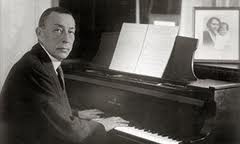 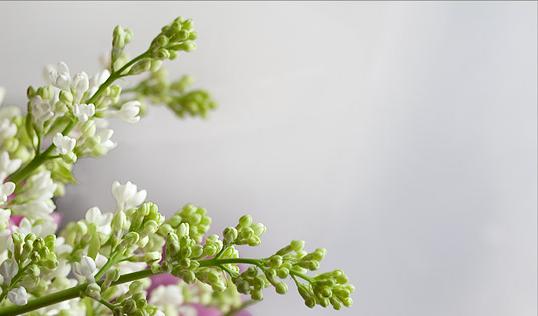 Задание:
Послушайте романс «Сирень» и скажите , какие чувства, ощущения вложил композитор в музыку?
Как композитор выражает контраст между взволнованным чувством человека и образом безмятежной природы?
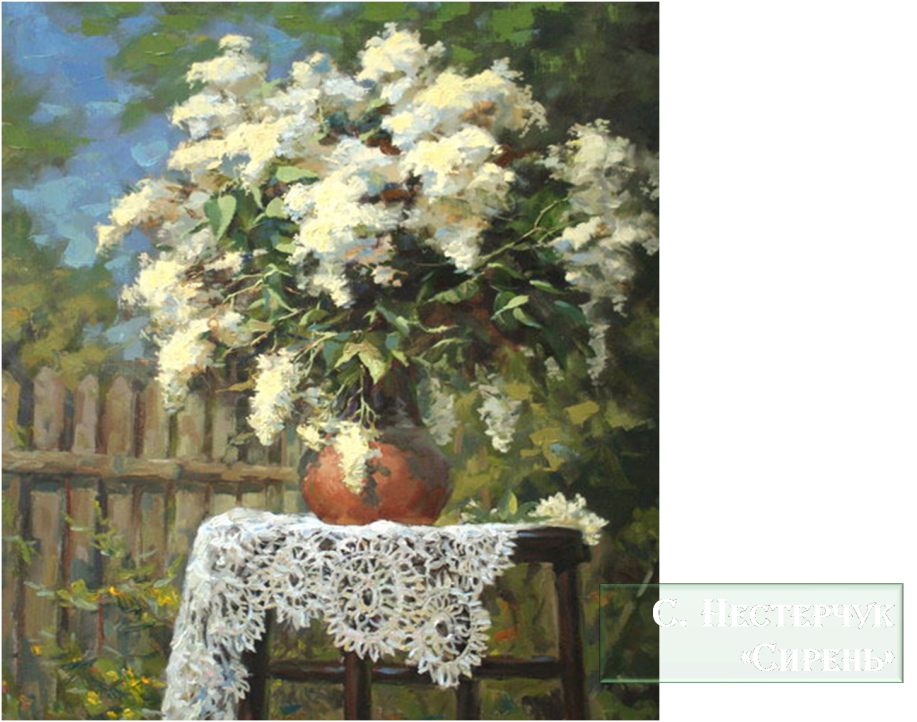 По утру, на заре,
По росистой траве,
Я пойду свежим утром дышать.
И в душистую тень,
Где теснится сирень,
Я пойду своё счастье искать…

В жизни счастье одно
Мне найти суждено,
И то счастье в сирени живёт;
На зелёных ветвях,
На душистых кистях
Моё бедное счастье цветёт…
СИРЕНЬ
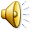 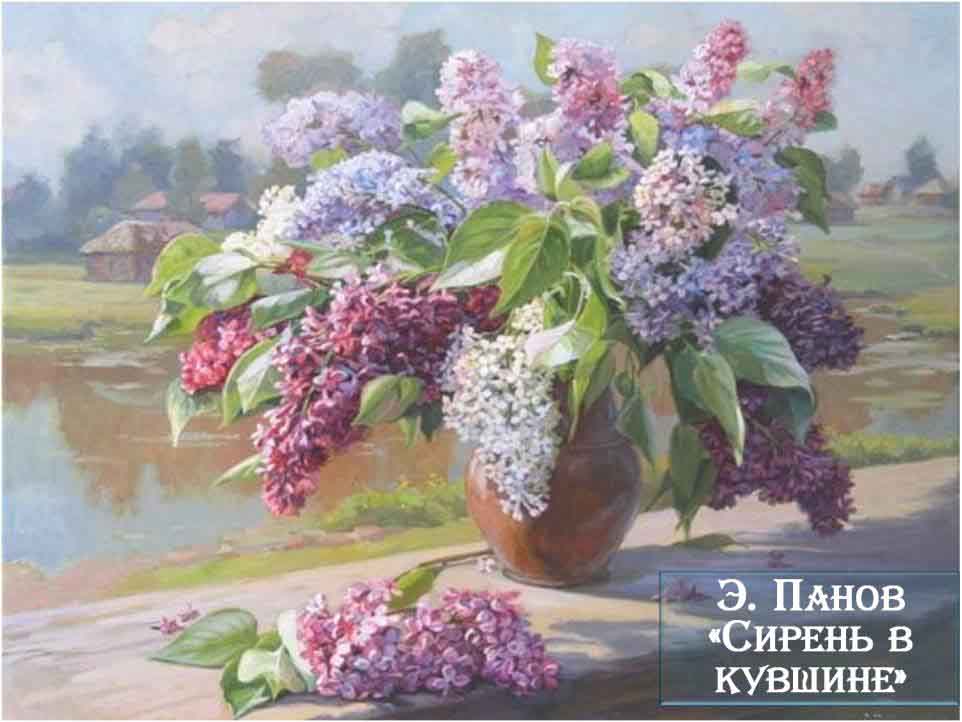 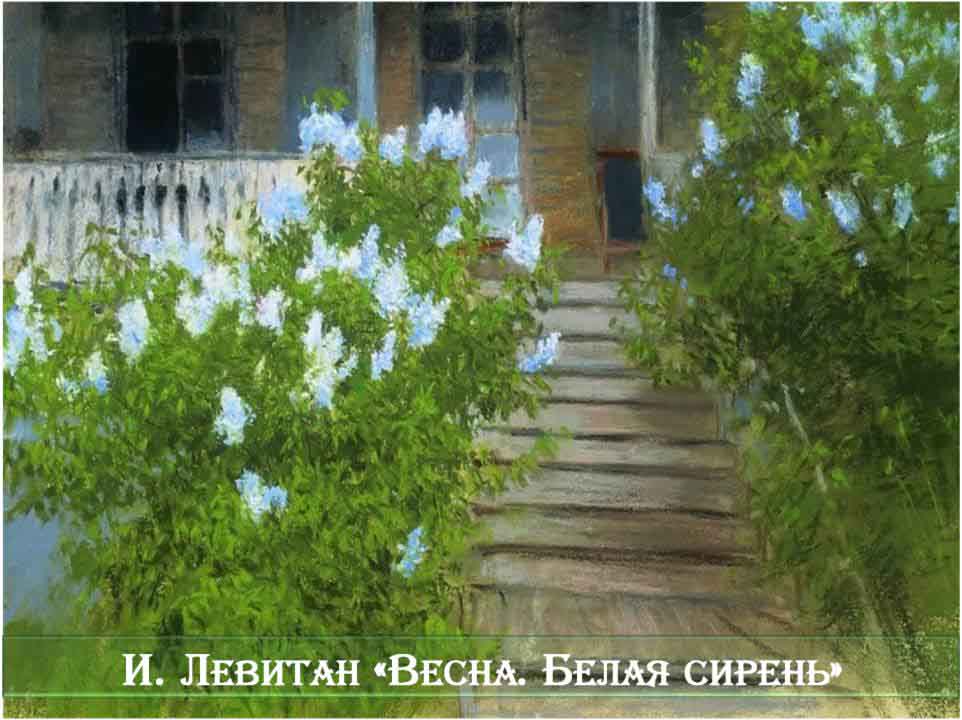 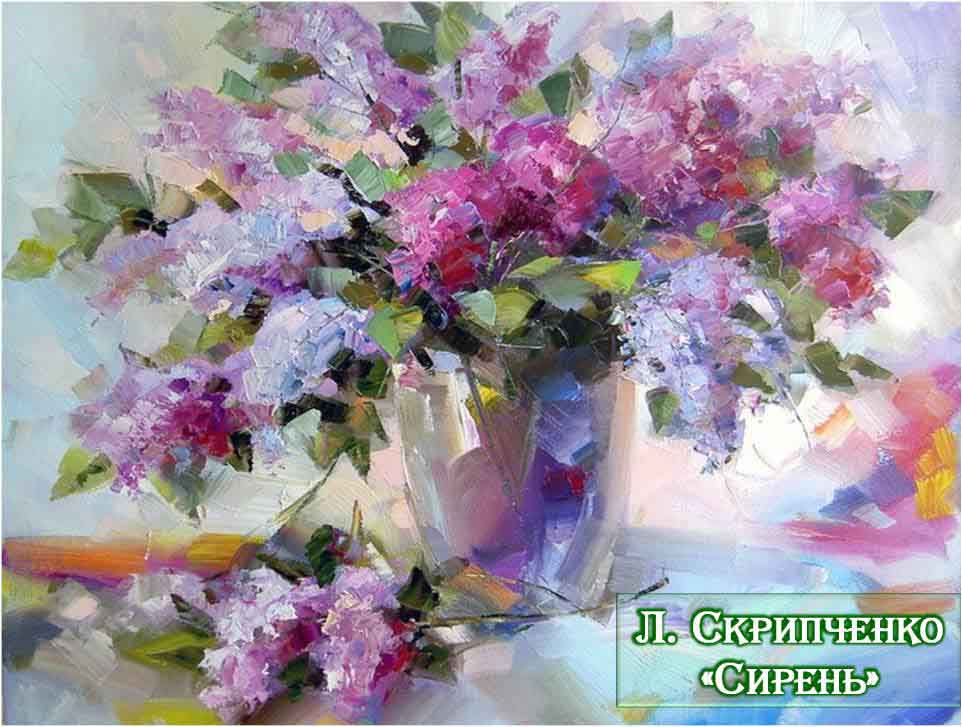 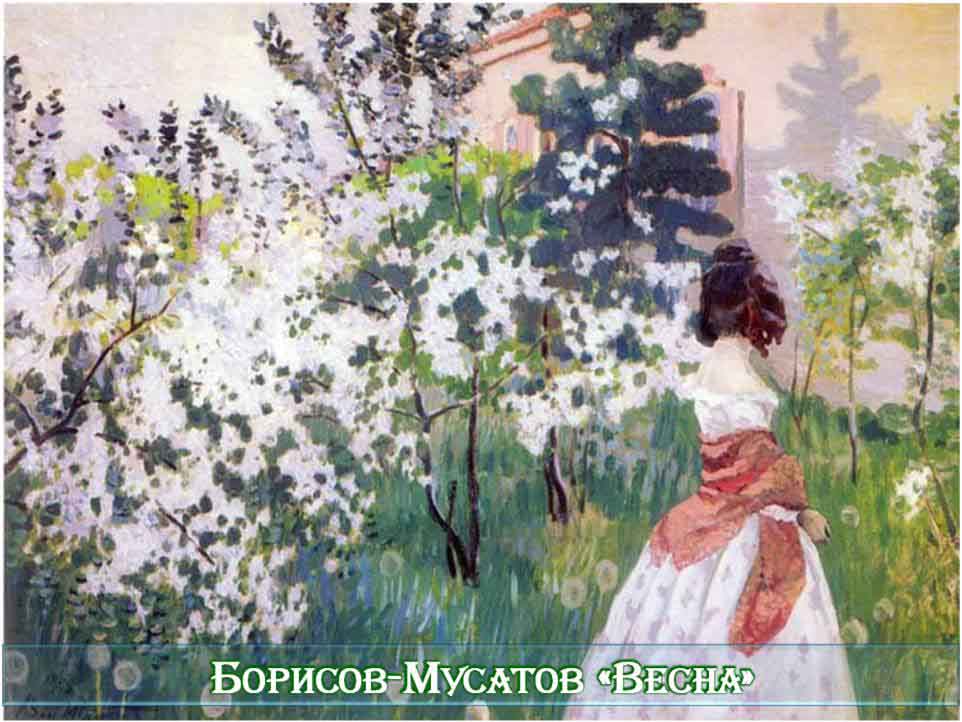 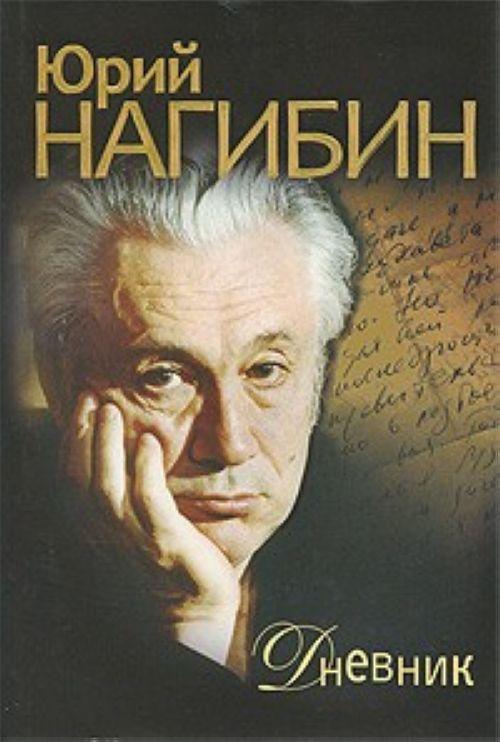 …Верочка осторожно раздвинула ветви и  в
шаге от себя увидела Серёжу Рахманинова, 
племянника хозяев усадьбы. Он приподнимал 
кисти сирени ладонями  и погружал в них 
лицо…У каждой был свой привкус.
 Белая – это словно лизнуть пробку от
 маминых французских духов;
лиловая отдаёт чернилами; 
самая вкусная–голубая сирень, сладковатая, припахивающая лимонной корочкой…
Рассказ  « Сирень»
Транскрипция С.В.Рахманинова
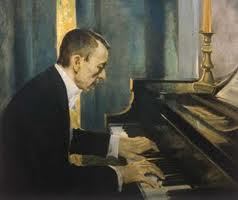 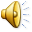 Задание:
В чём отличие двух исполнителей романса «Сирень»?
Какой образ создаёт каждый из исполнителей?
Найдите созвучия между музыкальными и зрительными 
    образами.
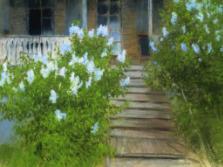 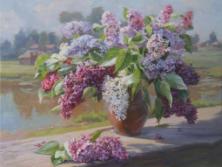 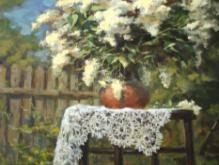 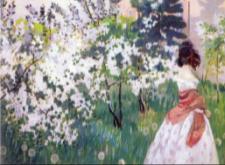 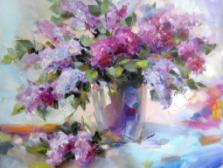 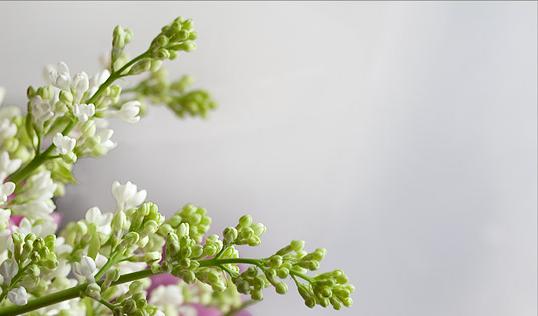 Выводы:
Личность выражает внутреннее состояние в музыке
Различные исполнители создают свой образ
Зрительные образы усиливают восприятие, делают
      музыкальный образ  более разнообразным, выразительным.
Выводы:
 Композитор, художник, писатель, а так же исполнитель 
создают каждый свой образ, выражая своё внутреннее состояние.
Зрительные образы усиливают восприятие слушателей, 
делают музыкальный образ более разнообразным.


Домашнее задание: Прочитайте рассказ Ю.Нагибина «Сирень»,
  который усилит впечатление от музыки С.Рахманинова, 
  поможет представить образ композитора, войти в его мир.